Pneumoperitonum 

DONE BY: 
 Meqdad Al-saraiareh,orwa Al-masarweh, Hasan  Al-abbadi ,Ahmad Al-dalaeen , Rayyan Al-rawashdeh
The peritoneum is the serous membrane forming the lining of the abdominal cavity. It covers most of the intra-abdominal organs.
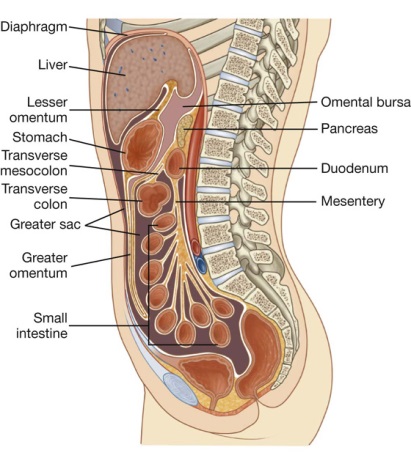 it is a one continuous sheet, forming two layers and a potential space between them: the peritoneal cavity.
parietal peritoneum lines the walls of the abdominal and pelvic cavities  

The visceral peritoneum covers the organs.
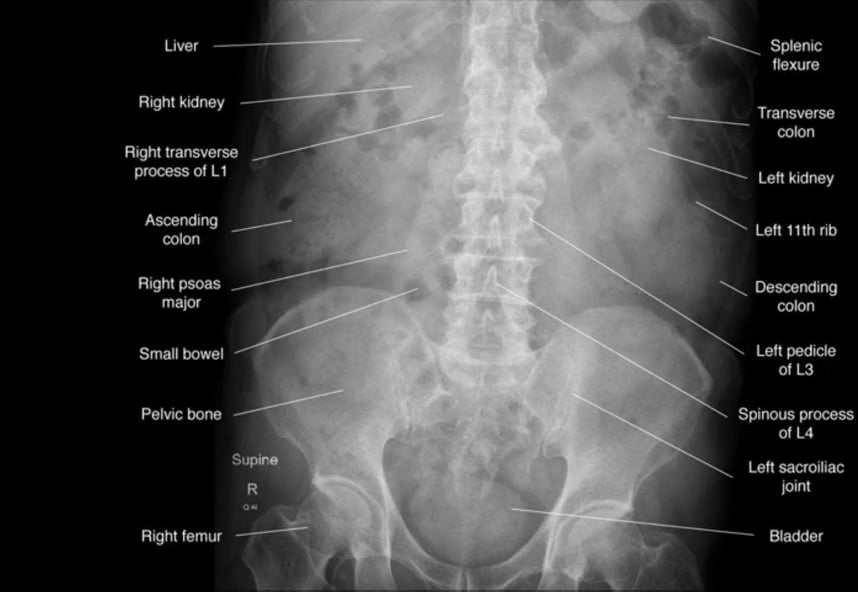 Abnormal intra-abdominal gas is an important radiologic finding with many potential causes. It may be seen on a chest radiograph, abdominal radiograph, CT or MRI.

pneumoperitoneum
retropneumoperitoneum
pseudopneumoperitoneum
Pneumoperitoneum is (abnormal presence of air or other gas) in the peritoneal cavity, a potential space within the abdominal cavity.
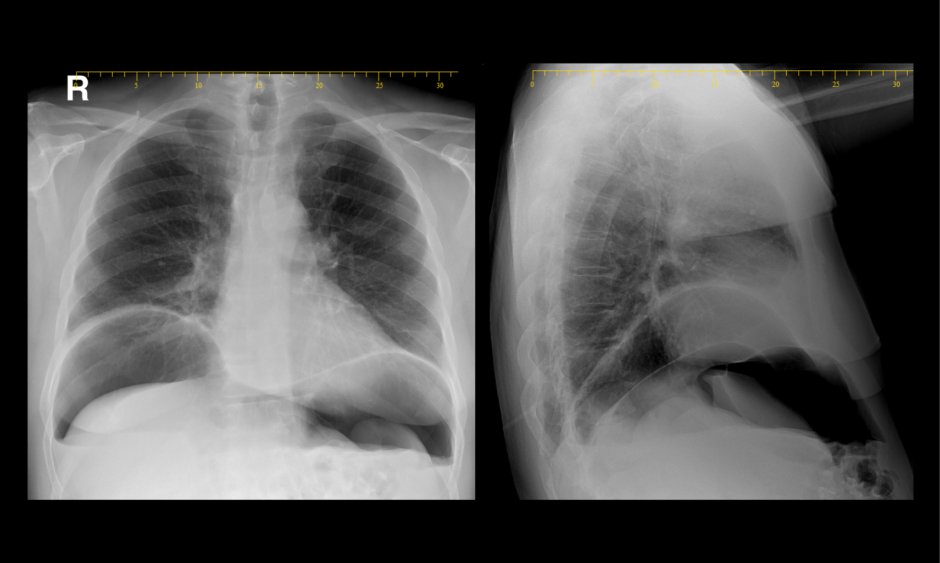 : Sensitivity of  Investigation
Peumoperitonum is visible in x-ray of abdomen in the 80-90% of cases 


X-RAY of upper abdomen covering  lung bases are more sensitive .

 It is usually detected on x-ray, but small amounts of free peritoneal air may be missed and are often detected on computerized tomography (CT)
Plain radiology of abdomen :
1.chest radiograph 
2.abdominal radiograph
radiographic positioning of the abdomen :
1.Upright abdomen :
Air gravity dependent
The best image used to evaluate for free air.
Obtained  with patient sitting or ideally standing .

2. Left lateral decubitus :
Performed as a substitute for an upright film in patients who can't sit or  stand .
Allows evaluation of free air which will rise to the right .
Performed with patient lying on her/his left side .

3. Supine abdominal position
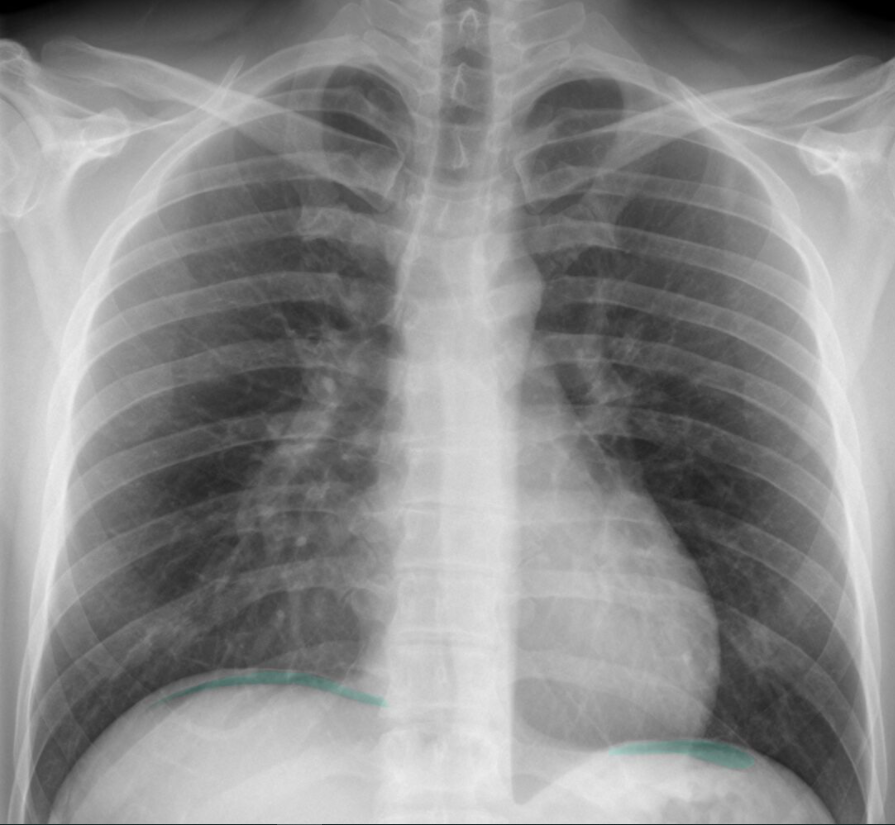 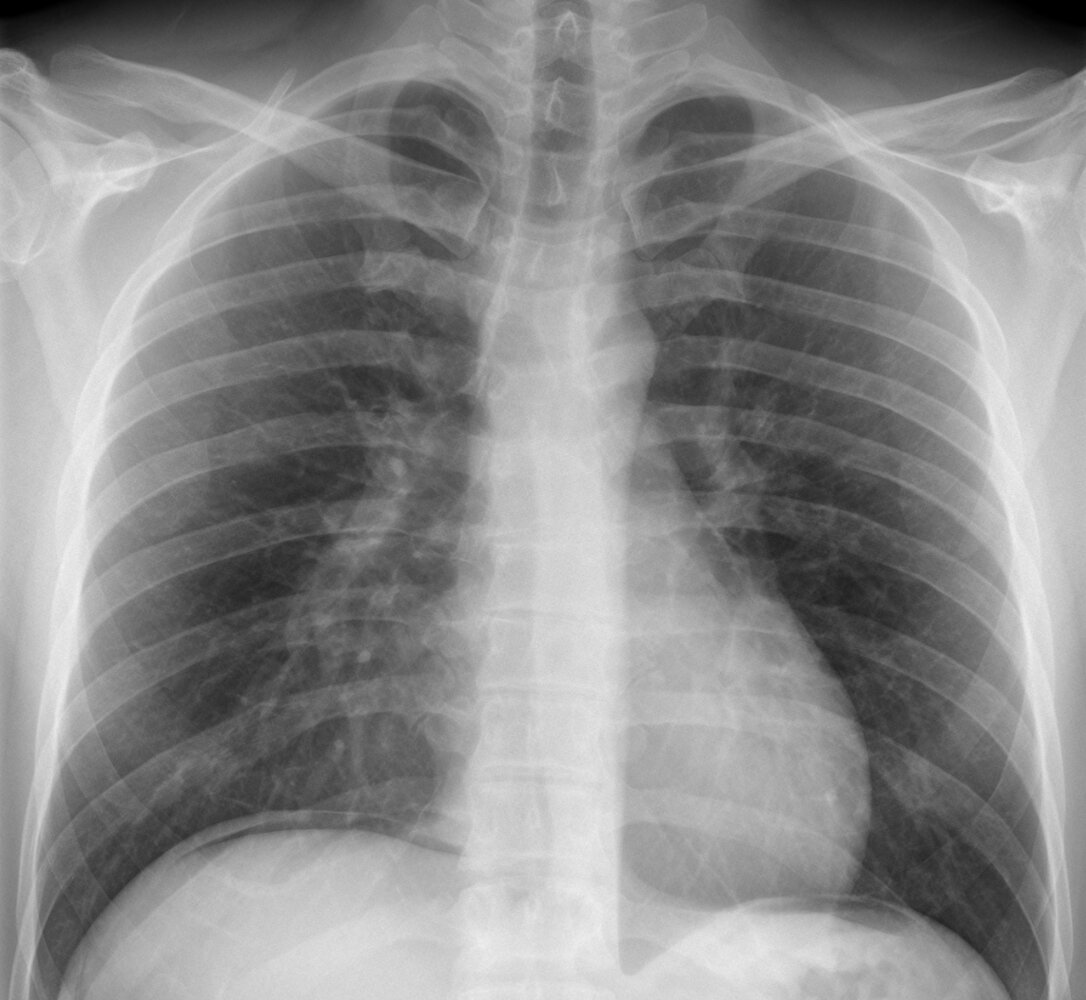 Free intraabdominal gas
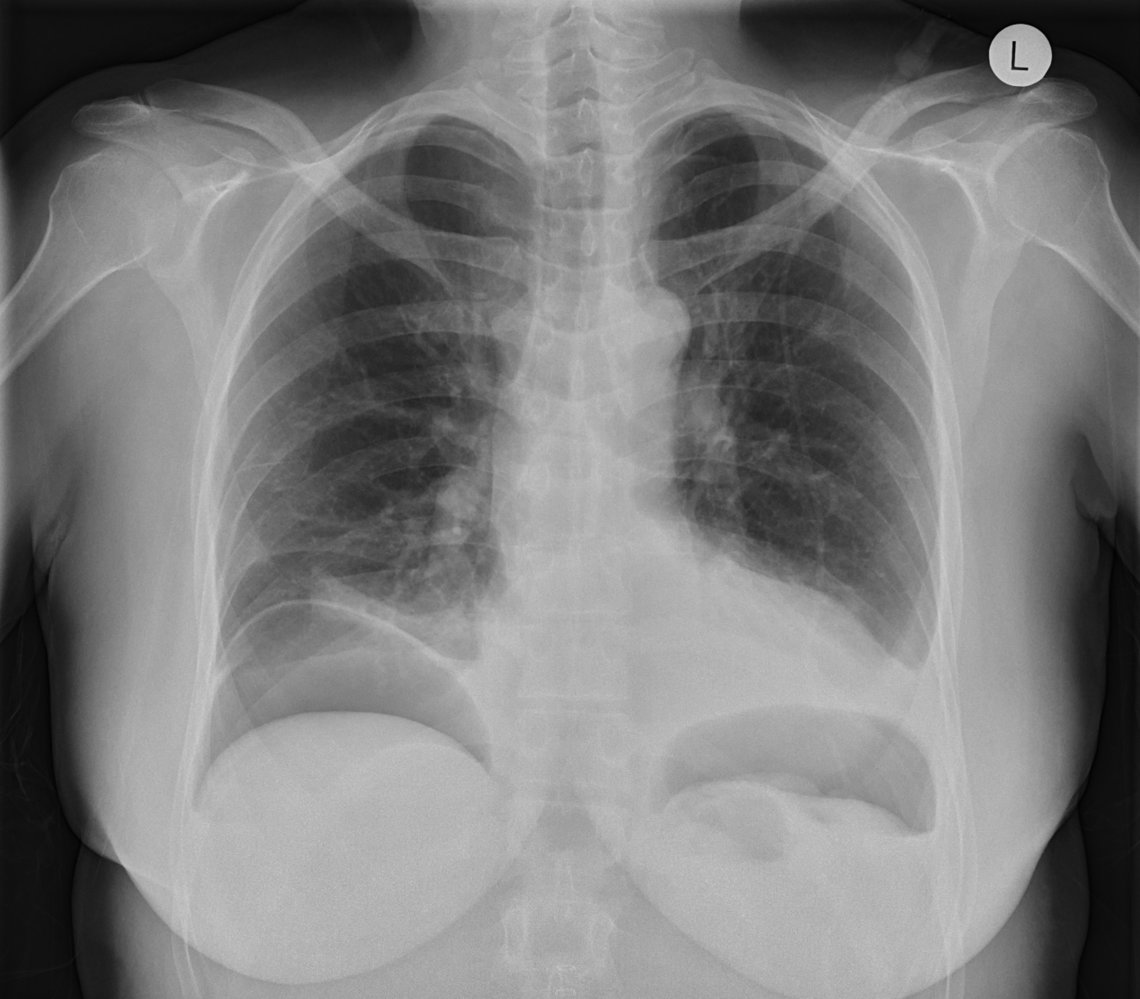 Posteroanterior chest x-ray showing a large amount of intraabdominal free gas that contours the diaphragm Free gas in the peritoneal cavity indicates pneumoperitoneum, which is often a sign of critical illness.
Pseudopneumoperitoneum
Pseudopneumoperitoneum describes any gas within the abdominal cavity that masquerades as free intraperitoneal gas or pneumoperitoneum when it is in fact contained within an organ
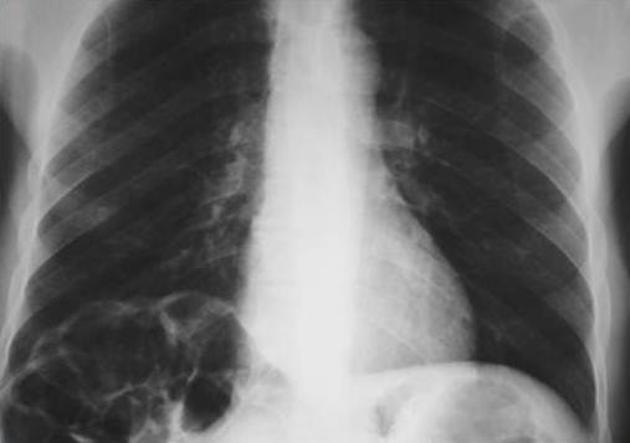 Chilaiditi syndrome
Causes:--

The most common cause of pneumoperitoneum is the disruption of a hollow viscus.
In children, the causes are different from adult population.
necrotizing enterocolitis, is a devastating  disease that affects mostly the intestine of premature infants, which cause local infection and inflammation that ultimately destroy the wall of the bowel, so can lead to perforation of the intestine .
Abdominal radiography
1-Pneumatosis intestinalis: bubbles of gas within the wall of the intestine  )
2-Dilated intestinal loops 
3-Pneumoperitoneum as a result of intestinal perforation
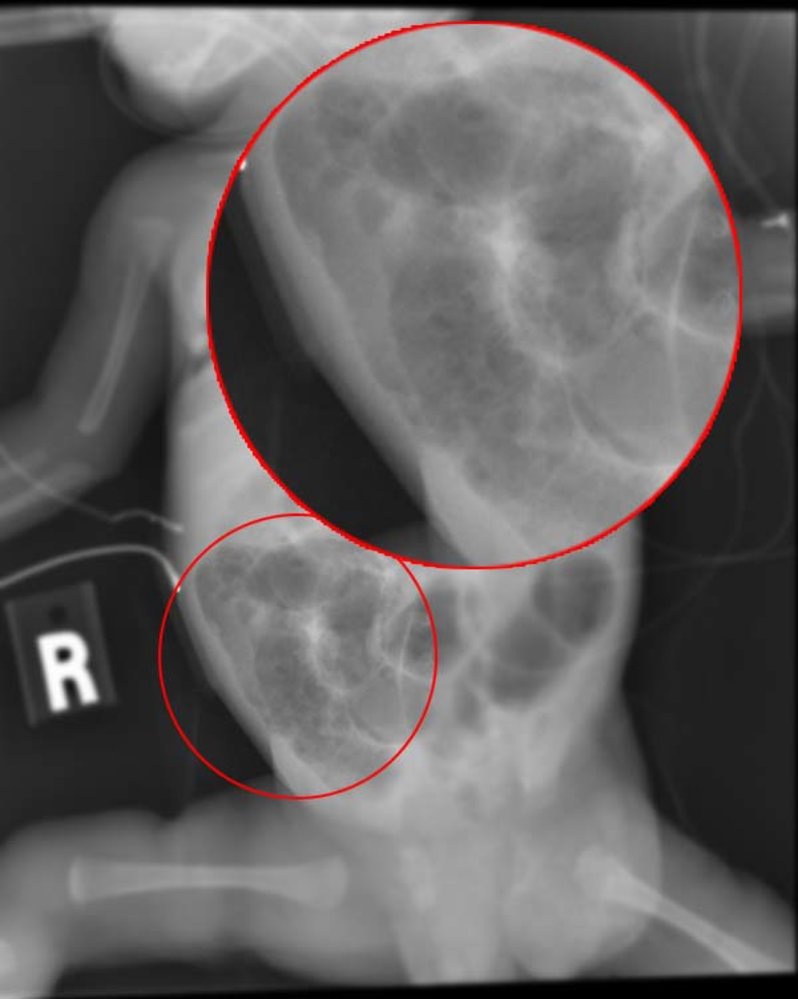 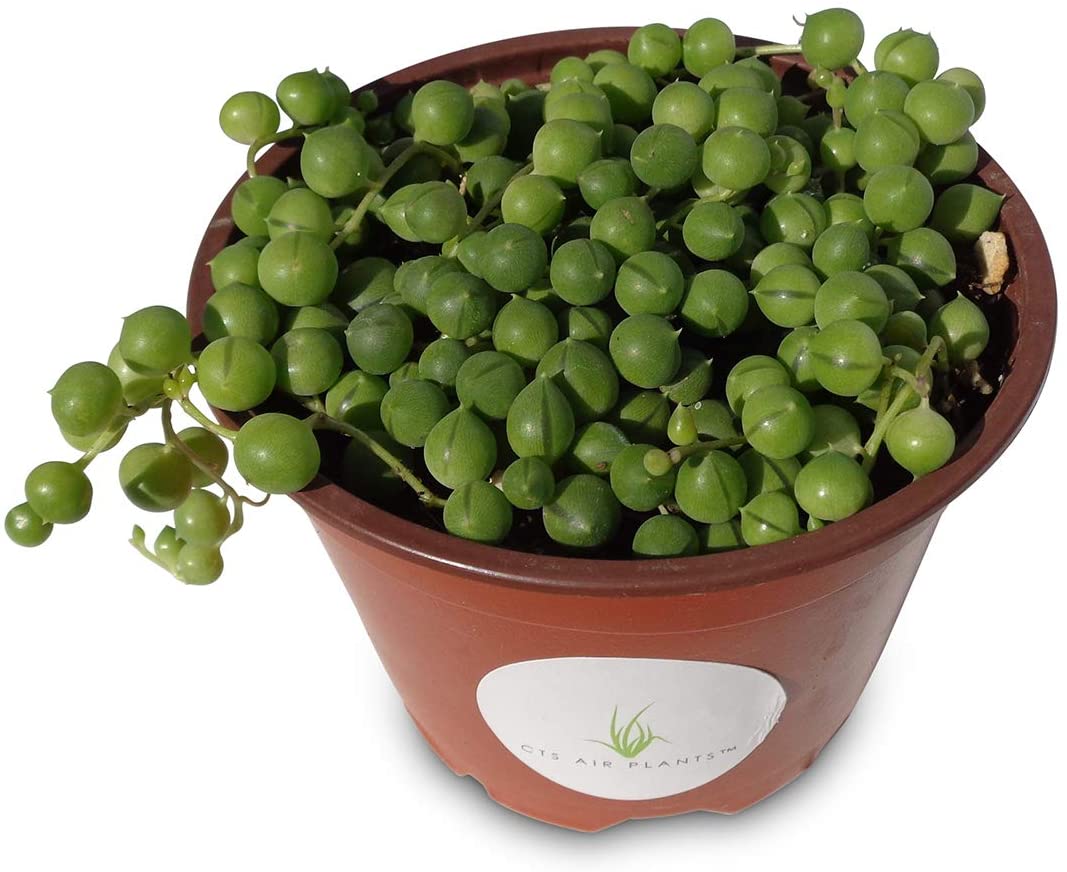 String of pearls sign
X-ray of a newborn (PA view, prone)
Distended bowel loops and intramural gas (pneumatosis intestinalis) can be seen.
Diagnosis: necrotizing enterocolitis.
Diagnosis: necrotizing enterocolitis
visible air crescents
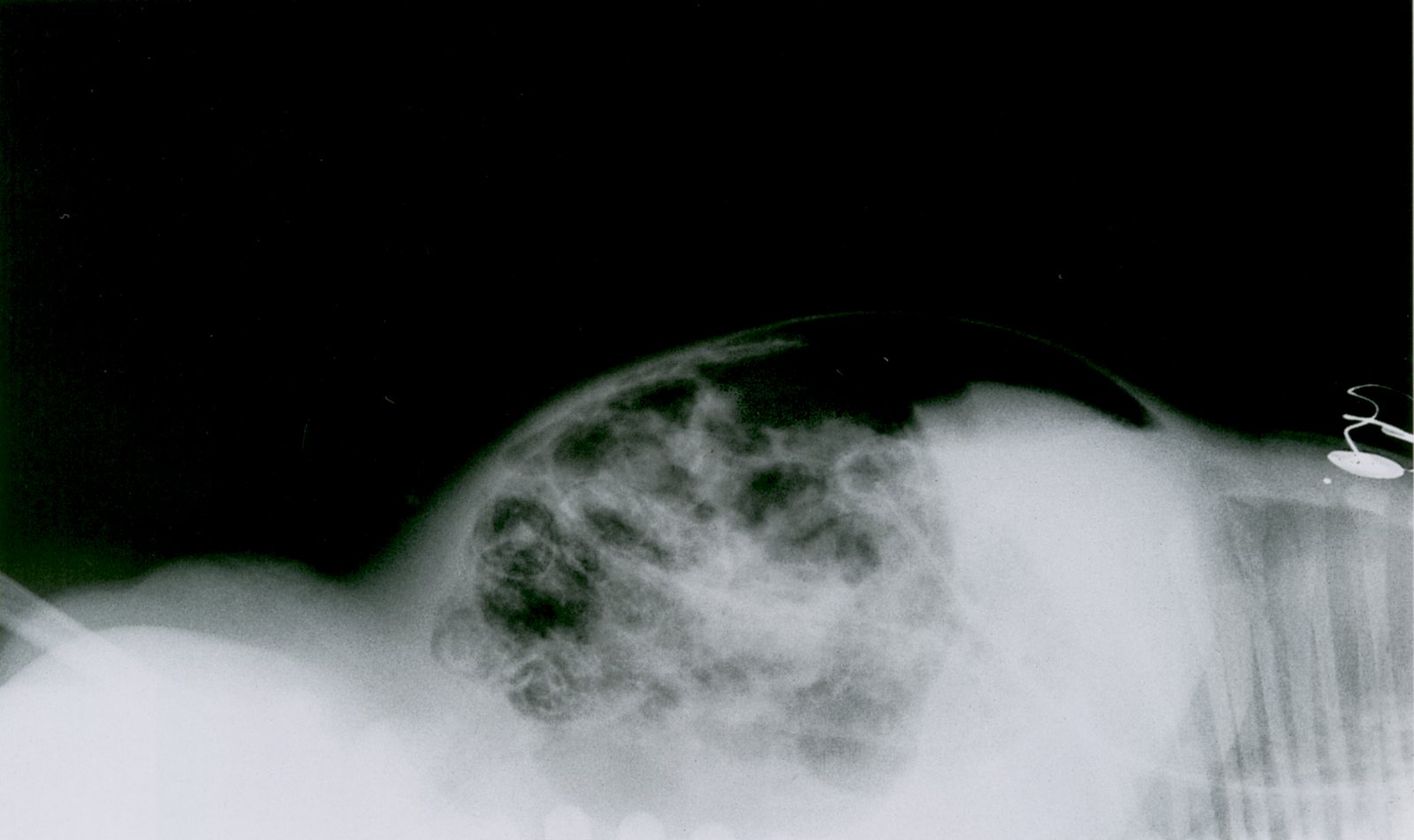 intramural pockets of gas in the intestinal wall
nasogastric tube
Common causes of Pneumoperitoneum 
1- peptic ulcer disease:- may lead to perforation in 6% of ulcers patients
2- ischemic bowel:- perforation, results from the bowel wall necrosis in advanced cases.
3- Bowel obstruction
4- Acute appendicitis:- complicated by perforation in (10-20)% of cases.
5- Diverticulitis:- 
Infection and inflammation of  pouches that 
can form in intestines , esp in sigmoid colon
6- Malignancy
7- Inflammatory bowel disease:- ceacal perforation in ulcerative colitis.
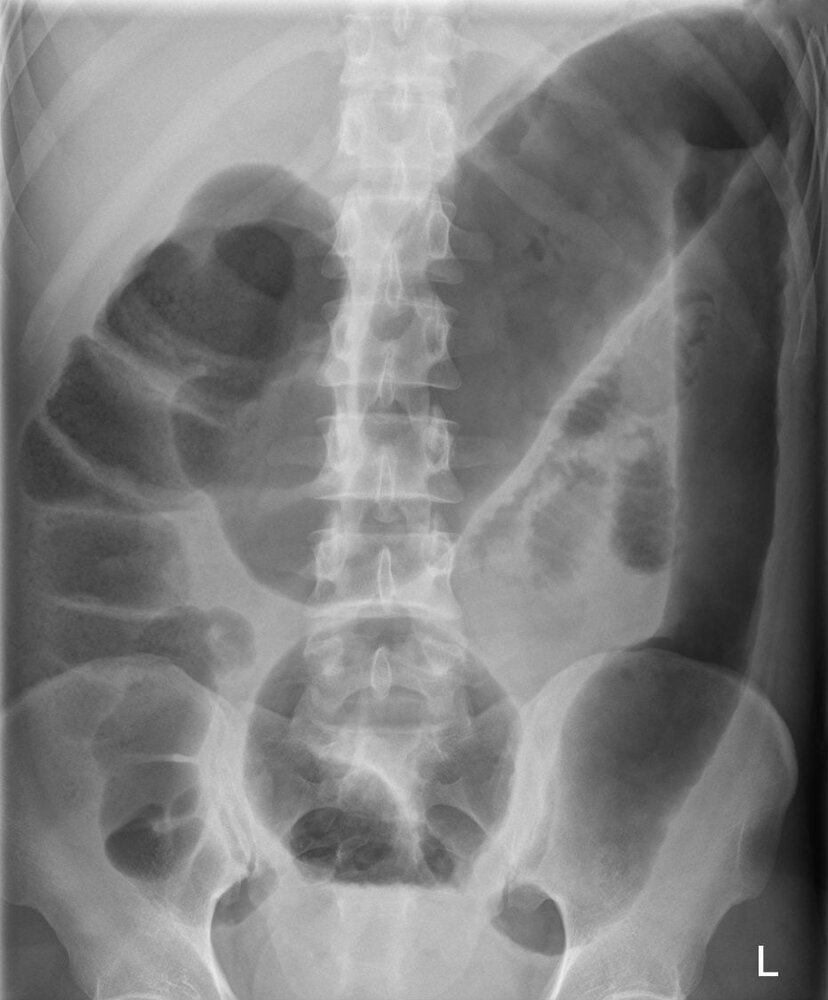 1-The transverse colon and descending colon are featureless, with a loss of haustral markings.2-The transverse colon is dilated to a diameter > 6 cm
The radiographic findings are characteristic of toxic megacolon. Seen with ulcerative colitis
Pneumoperitoneum radiology signs:
1-bowel related signs
2-peritoneal ligament related signs
signs 3-right upper quadrant
1- Bowel related signs
1- rigler sign: free gas is outlining both sides of ( intraluminal & extraluminal)     bowel wall
-Also called double wall sign 
-supine
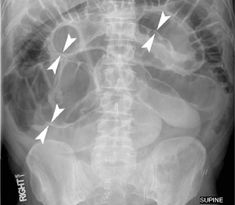 2-triangle sign:free gas between three   lobes of bowel or between two loops of bowel    and the abdominal wall

 - Also called telltale sign

-supine
2-Peritoneal ligament related signs
1- falciform ligament sign: 

-the falciform ligament is outlined with free abdominal gas 

- Supine
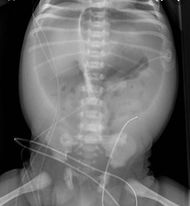 2- inverted V sign :
free gas outlining the lateral umbilical ligaments

-Some times you only see one  

-Runs from the umbilicus to the pelvis

-supine
3- urachus sign :
free gas outlining the median umbilical ligament 

-runs from the bladder dome to the umbilicus

-supine
Right upper quadrant signs:
1-Cupola sign :
 Air accumulation beneath the central tendon of the diaphragm
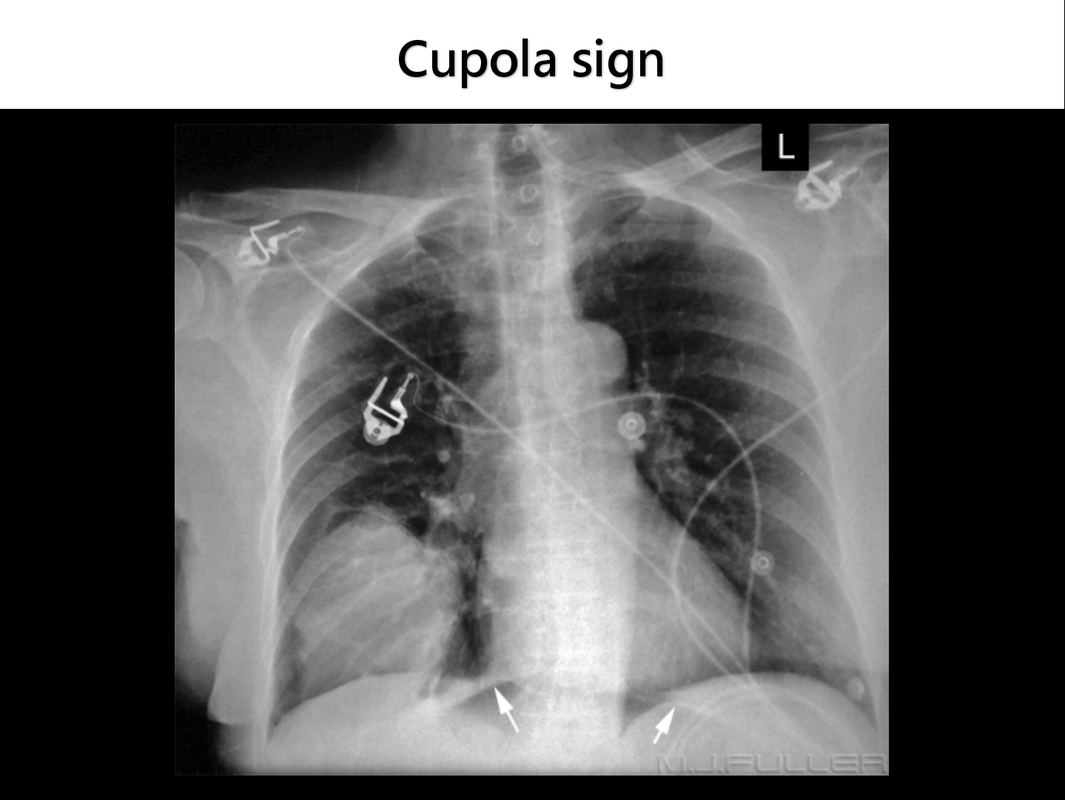 =
2-Hepatic edge sign :
It is represented by cigar-shaped pocket of free air in the subhepatic region , which follows the contour of the liver
.
3-Hyperlucent liver sign:
The blacker density of the intraperitoneal free gas anterior to the ventral hepatic surface replacing the brightness of the hepatic shadow
.
Pneumobilia is gas in the biliary tree. It appears as branching dark lines in the centre of the liver
There are many causes of pneumobilia. The main causes are as follows:
1. Recent ERCP/incompetent sphincter of Oddi (e.g. post‐sphincterotomy)
2. External biliary drain insertion/biliary stent insertion
3. Biliary‐enteric connection (abnormal connection between biliary tree and bowel)
• Surgical anastomosis (e.g. Whipple’s procedure)
• Spontaneous (e.g. gallstone ileus)
4. Infection (rare)
• Emphysematous cholecystitis (acute cholecystitis with gas‐forming organism)
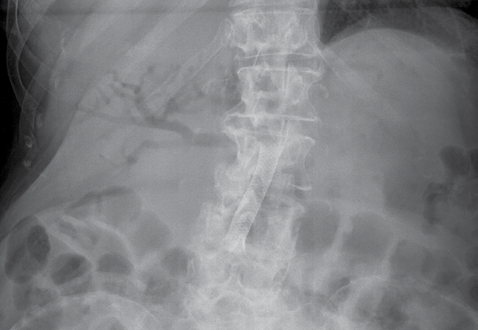 4-Morison pouch sign (Doge’s cap sign):
is a triangular–shaped gas lucency accumulate in morison pouch 
Located inferior to the right 11th rib and superior to the right kidney  
{ morisons pouch is an area between the liver and right kidney }
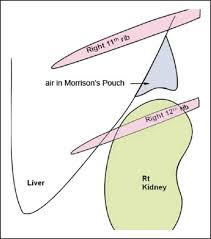 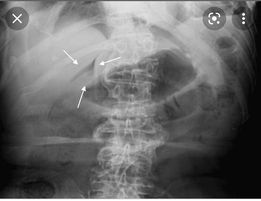 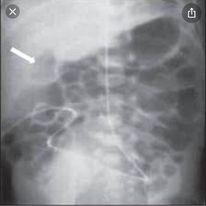 .
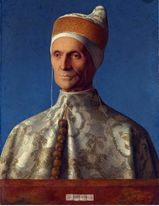 .
Other signs:

1- football sign: the abdominal wall is outlined by gas from a perforated viscus

-It happens in cases of massive pneumoperitoneum 

-supine
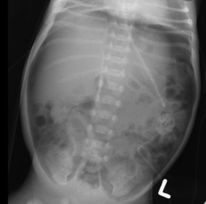 THANK YOU